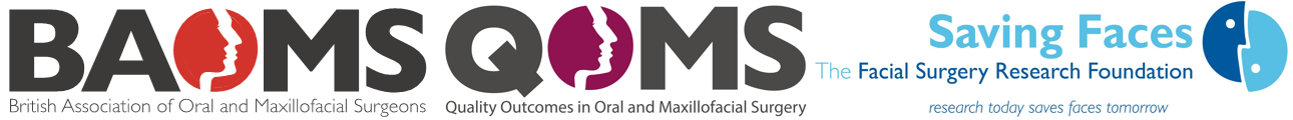 Gwella gofal ym maes llawdriniaeth ar y geg a llawdriniaeth yr ên a’r wyneb trwy ddysgu o brofiad er budd cleifion yn y dyfodol
Mae’r adran llawdriniaeth ar y geg a llawdriniaeth yr ên a’r wyneb yn yr ysbyty hwn yn cymryd rhan mewn prosiect o’r new “Ansawdd a Chanlyniadau Llawdriniaeth ar y Geg a Llawdriniaeth yr Ên a’r Wyneb” (QOMS).

Nod QOMS yw mesur ansawdd y gofal a gawsoch i helpu i wella gofal a gwasanaethau ar gyfer cleifion y geg a’r ên a’r wyneb yn y dyfodol.

Bydd eich gwybodaeth yn cael ei chadw’n ddiogel am gyfnod cyfyngedig. Caiff ei gwneud yn ddienw cyn cael ei dadansoddi gan sefydliad annibynnol.

Er mwyn i ni allu gwneud hyn, efallai byddwn yn casglu’r wybodaeth ganlynol amdanoch:
Eich cyflwr meddygol a’ch triniaeth i fesur ansawdd gofal
Eich Rhif GIG/Ysbyty, eich dyddiad geni a’ch rhywedd er mwyn eich adnabod yn gywir ar draws gwahanol gronfeydd data ysbyty ac ar hyd amser
Eich cod post er mwyn sicrhau y gallwn gymharu ysbytai sydd â nodweddion tebyg (cedwir codau post am flwyddyn ar y mwyaf).
Os nad ydych eisiau i’ch data gael ei gynnwys yn y gwaith hwn, rhowch wybod i aelod o staff neu cysylltwch â ni’n uniongyrchol – dangosir y manylion isod
I gael rhagor o wybodaeth neu optio allan, gallwch gysylltu â’r canlynol
Eich tîm llawfeddygol:
Tîm y Prosiect QOMS:
BAOMS | Coleg Brenhinol Llawfeddygon Lloegr, 35/43 Lincoln's Inn Fields, Llundain WC2A 3PE | 
Gwefan: http://bit.ly/qoms-at-baoms 
Rhif ffôn: +44(0) 207 405 8074 
E-bost: qoms@baoms.org.uk 
I optio allan, ffoniwch ni neu anfonwch neges e-bost atom, gan roi “Optio allan” yn y llinell bwnc.